Groupe de travail TIChimiE2ème réunion22 janvier 2014 Bienvenue à tous!
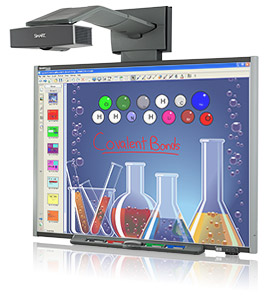 http://www.neofutur.com/site/
1
2
[Speaker Notes: Présentation Nadine Stouvenakers, Anne Jadoul, Sabrina Closset, Géraldine Godbille, Bonjean Laura et Califice François
Fabienne Sion ne peut se joindre à nous vu son horaire !]
Objectif

Conception de séquences d’apprentissage en collaboration   EN    terrain.

 Ces séquences doivent privilégier la démarche d’investigation tout en intégrant des outils TICE (TBI, animations,…).
3
Liens avec le projet européen (questionnaires)

Objectifs pour la dernière année du projet : 

   Tester et évaluer les ressources TICE  :
Document de travail  « ressources TICE » et la séquence « Découverte de la réaction chimique » sur le site d’Inforef
 
Lien : Formation CECAFOC http://www.inforef.be/exterieurs/divna/sequences_cours_brajkovic.htm

 A l’aide du questionnaire fourni par les promoteurs du projet (questionnaire pour les élèves/questionnaire pour les professeurs)

     Adaptation du questionnaire pour les élèves : Jérôme Kariger
4
Comment répondre au questionnaire professeur ?
Plateforme e-learning d’HELMo 

Lien direct vers la plateforme e-learning :
https://elearning.helmo.be/course/view.php?id=1400
5
Connexion visiteurs
6
Identifiant –mot de passe
7
Le système vous demandera d'encoder:

 le nom d'utilisateur, voici un exemple: a_bouchez
 le mot de passe: moodle
Actuellement, le mot de passe est le même pour tous mais vous pouvez le modifier à tout moment.
8
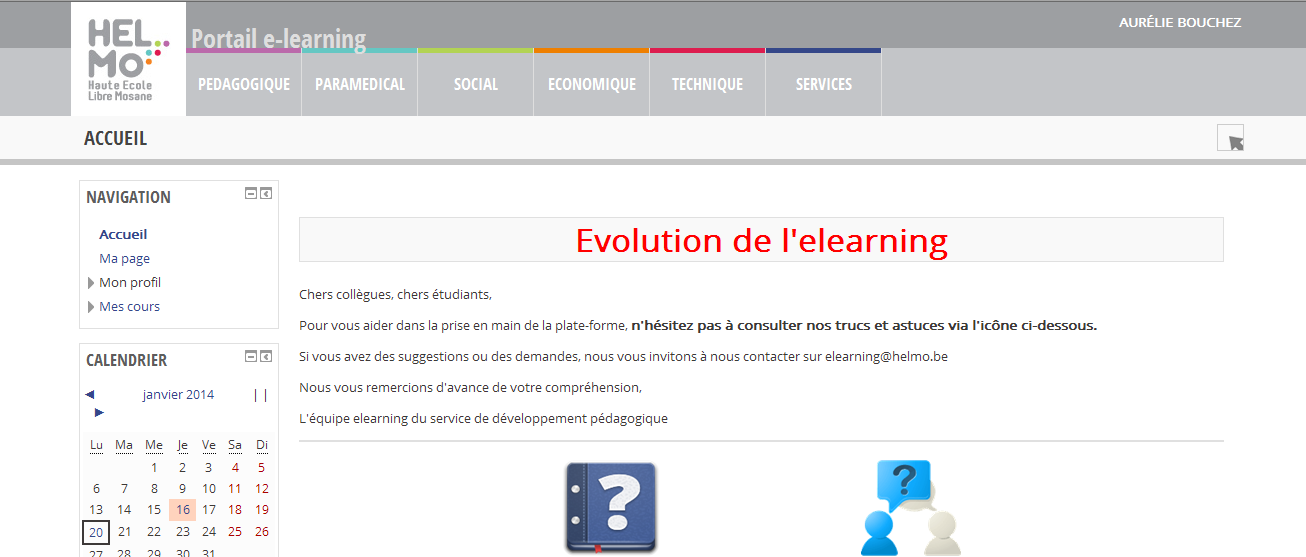 Cliquez sur pédagogique
9
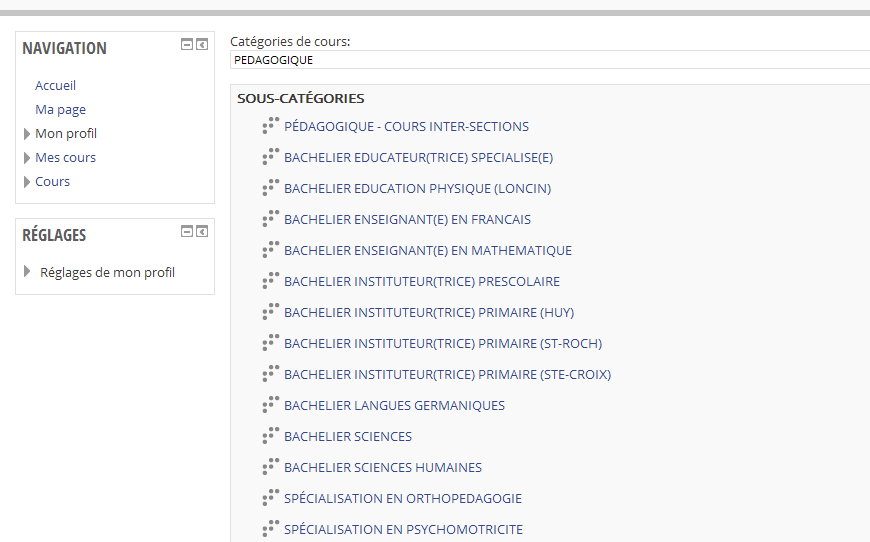 Cliquez sur bachelier Sciences
10
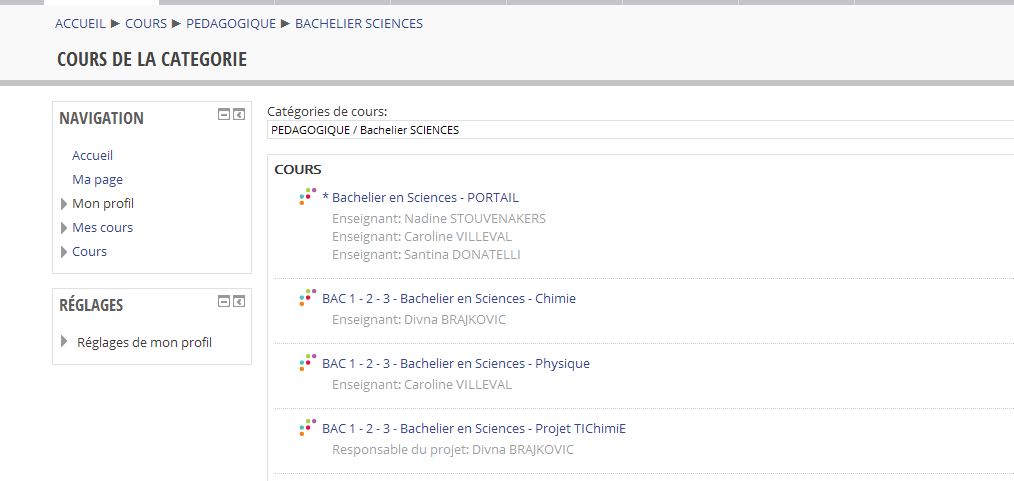 Cliquez sur bachelier en Sciences – Projet TIChimiE
11
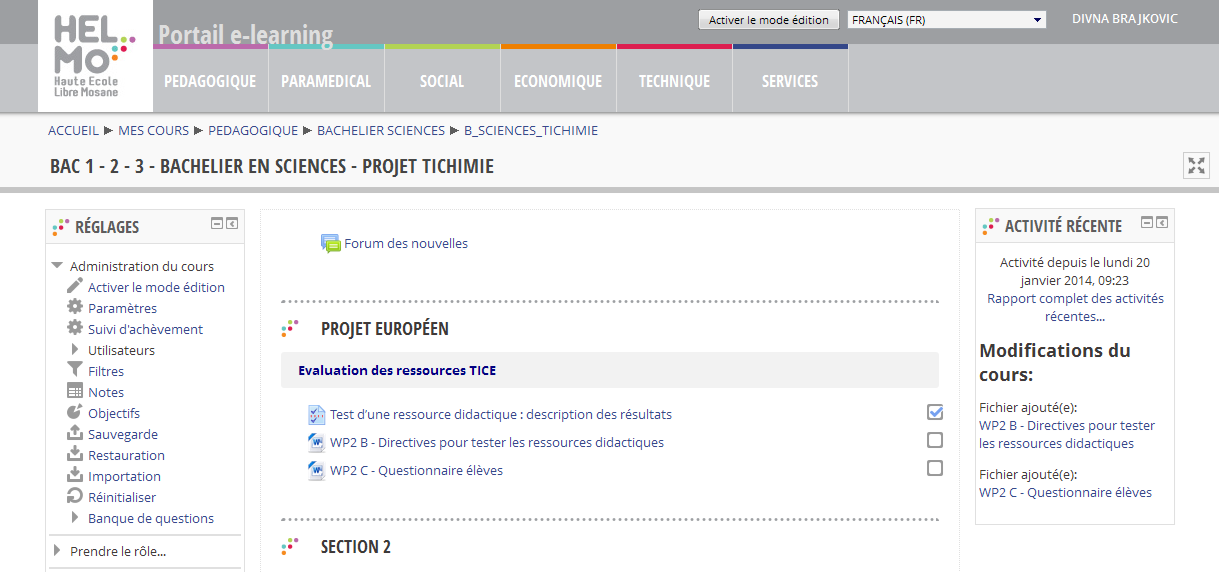 Cliquez sur « Test d’une ressource didactique : description des résultats »
12
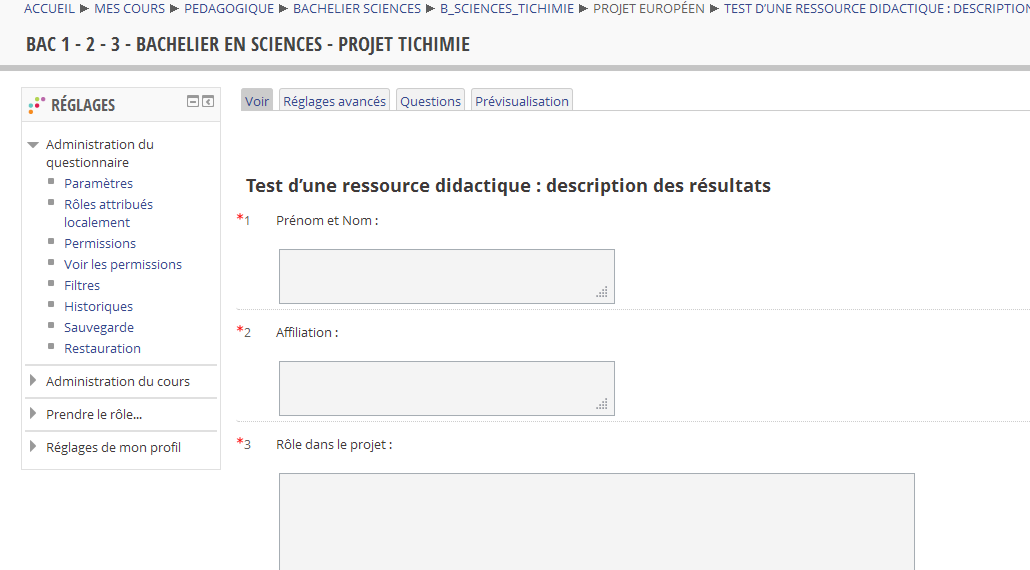 Complétez les champs vides
13
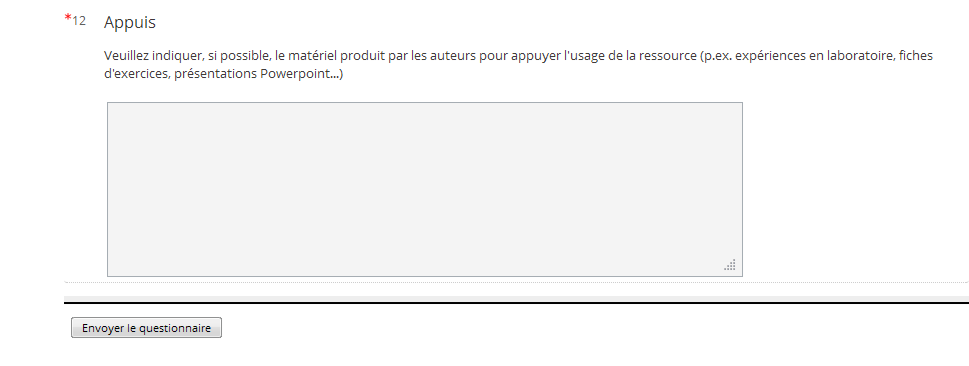 A la fin du questionnaire, cliquez sur « envoyer le questionnaire »
14
Organisation

4 réunions :
22 et 29 janvier
12 et 19 février

Horaire : 9h15 – 12h15

Lieu : 214 et 209 (si nécessaire)
15
Réunion de l’ensemble des partenaires dans le cadre du projet CHEMISTRY : 
 sur le thème du « testing des ressources TICE : Les meilleurs exemples » 

Le 26 février 2014 de 13h30 à 18h à HELMo Ste Croix

Seriez-vous prêts à présenter quelques minutes votre travail lors de cette réunion ?
16
Attentes des acteurs du projet

Choix des thèmes/formation des groupes 
Professeurs/Etudiants
17
Les groupes de travail/Thèmes
Optique 

   Kroonen Gaëlle, Gilen Caroline, Devaux Maxime, Vanstraelen Loïc

Statique - Composition de forces 

   Bouchez Aurélie, Lesoinne Antoine, Soblet Barbara, Lejaxhe Cédric, Schmetz Guy
18
Les groupes de travail/Thèmes
Respiration chez les êtres vivants- photosynthèse  

   Meens Céline, Liégeois Simonne, Pahaut Sophie, Kariger Jérôme, Lorguet Chanel

Introduction à la chimie (notion d’atomes, de molécules,…) 

 Closset Sabrina, Jadoul Anne, Godbille Géraldine, Adam Gilles, Englebert Nicolas, Warnant Damien, Brajkovic Divna
19
Attentes des acteurs du projet

Communication : via une plateforme ?

Autres attentes ?
20
Merci pour votre attention 
et votre collaboration !
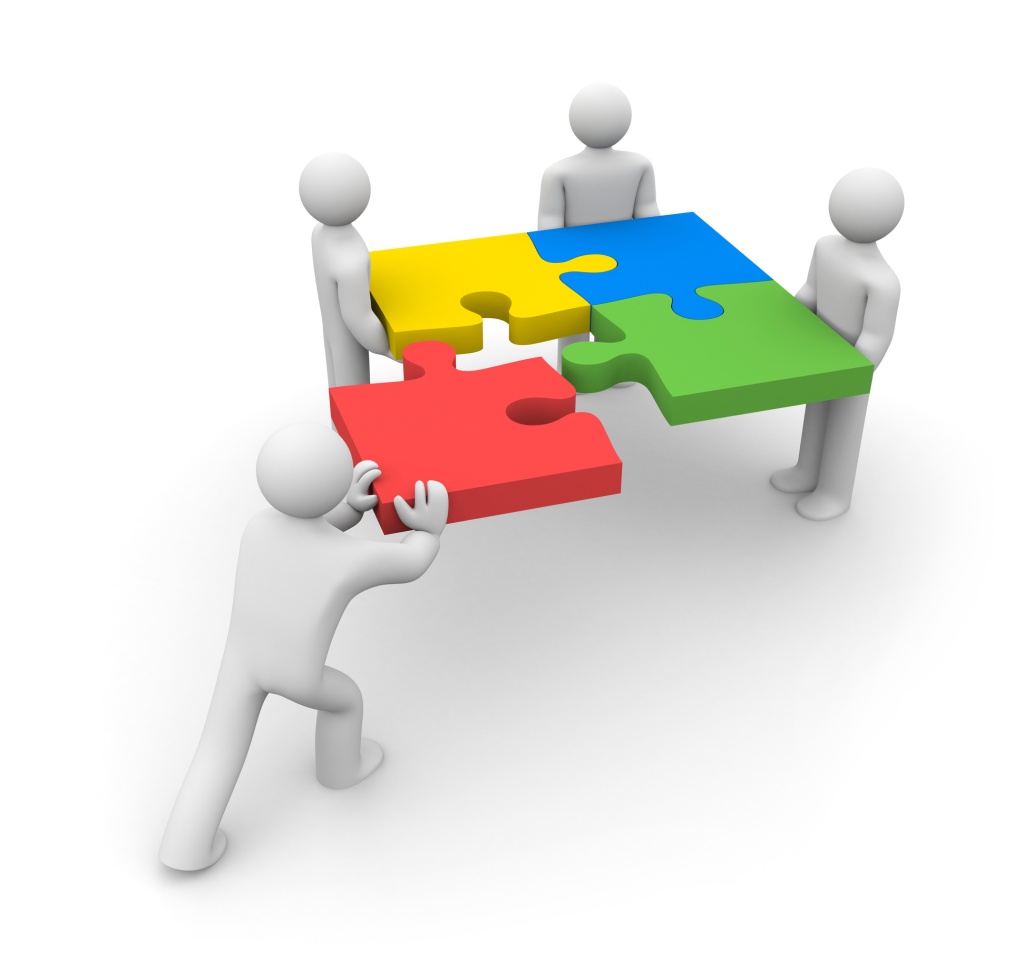 http://clusters.wallonie.be/federateur-fr/les-projets.html?IDC=133
21